آموزش نرم افزار(clips)
تهیه کنندگان:
قدیر آزادی، عبدالرضا سپه وند 
 احسان زارع رشنودی
استاد :
دکتر موسوی
پاییز92
الگوهای برنامه نویسی
زبانهای رویه ای(Procedural)
در این زبان ها باید روند و چگونگی کار برای سیستم بیان شود تا سیستم ساخته شود.(pascal، (C
زبان های توصیفی (Declarative)
در این زبانها تعریف صورت مسئله درسیستم، منجر به حل مسئله می گردد.(protoje,clips,prolog)
نرم افزار (clips)
یک نرم افزار رایگان است که  نسخه 6.3 این نرم افزار را میتوان از سایت http://clipsrules.sourceforge.net/ دانلود کرد.
به علت تحریم نمیتوان با IP ایران این نرم افزار را دانلود کرد و باید از VPN استفاده کرد .
سایت های فارسی زیادی این نرم افزار را در اختیار علاقه مندان قرار می دهد.
نصب نرم افزار کلیپس
نصب نرم افزار کلیپس
نصب نرم افزار کلیپس
نصب نرم افزار کلیپس
نصب نرم افزار کلیپس
نصب نرم افزار کلیپس
اجرای نرم افزار
برنامه کیلپس شامل 2 کنسول برای نوشتن و اجرای نمودن می باشد.
کنسول تحت داس     (Command Prompt )  
محیط ویژوالCLIPSWin
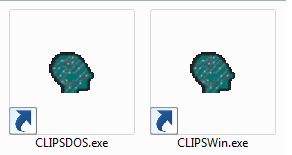 محیط نرم افزار
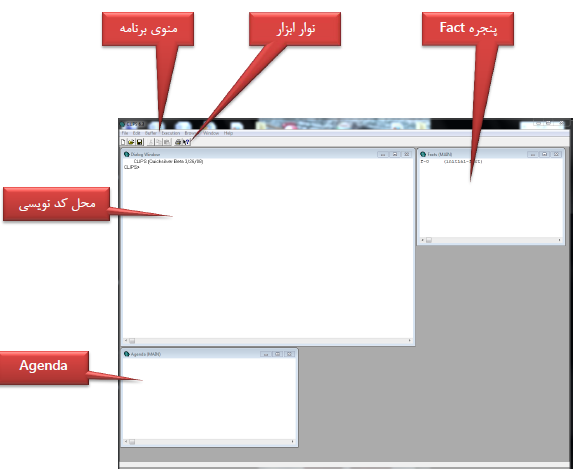 منوهای برنامه
منوی Edit
Undo لغو دستورات انجام شده
Cut برش زدن متن
Copy کپی نمودن متن
Paste تکمیل عمل copy,cut
Delete حذف متن
Select all انتخاب کل صفحه
Comment اعمال توضیحات
UnComment خروج از توضیح
منوی File
New ایجاد یک فایل جدید
Seve  ذخیره فایل
Open باز نمودن فایل 
 Loat بار گذاری برنامه
Close  بستن فایل جاری
Print  چاپ نمودن دستورات
Exit  خروج و بستن برنامه
منوهای برنامه
Window
دستورات این منو برای مشاهده ومدیریت پنجره های نرم افزار بکار می رود مانند         Facts Window 
  برای نمایش پنجره Facts
منوی Execution
Reset معادل دستور resetاست
Run معادل دستور run است
 Stepمعادل دستور Run1است
Clearمعادل دستورClear است
مولفه های پایه نرم افزار
فیلد(Field)
واقعیت(Fact)
قواعد(Rule)
الگو(Template)
فیلد(Field)
فیلد عددی
مانند عداد صحیح واعشاری
فیلد  نشانه ای
مانند کدهای اسکی
فیلد رشته ای
مانند”ehsan zare”
فیلد آدرس
 مانند D:/test.CLP
واقعیت(Fact)تعریف (deftemplate)
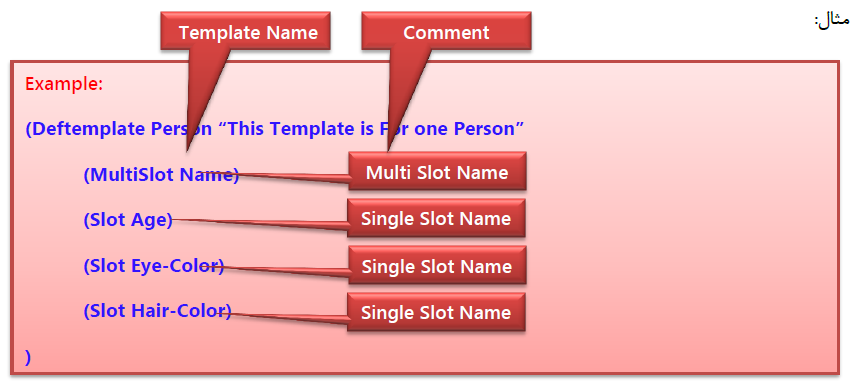 واقعیت(Fact)مقداردهی(assert)
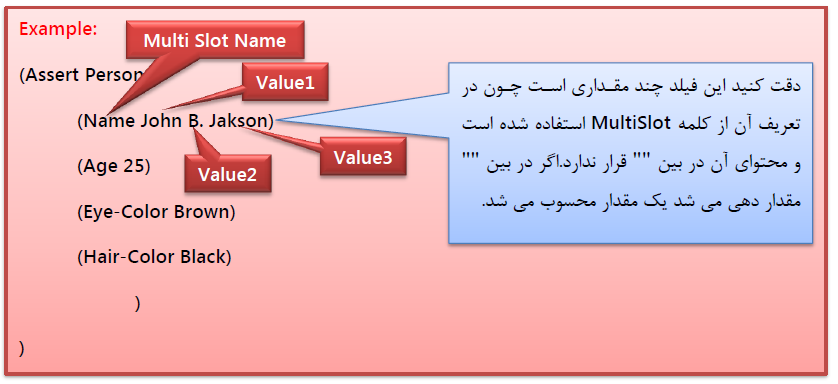 قواعد(Rule)
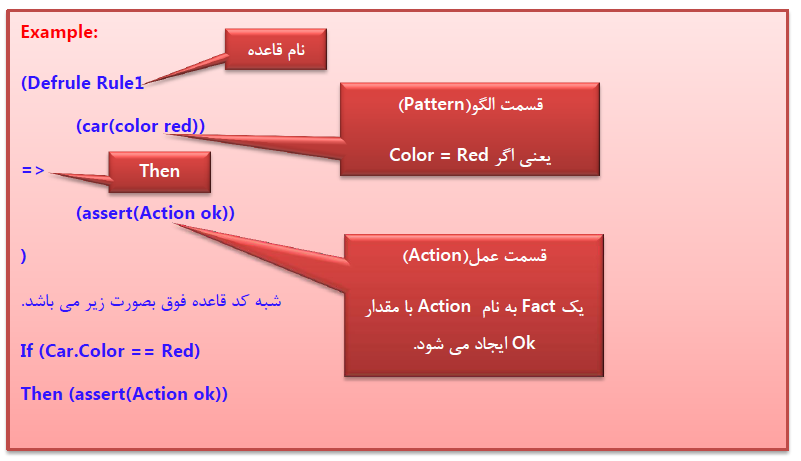 ساختار یک الگو(Template)
ساختار یک برنامه کلیپس
حل یک پروژه نمونه...
ساخت یک سیستم خبره برای تعمیر اجاق گاز...